Урок математики
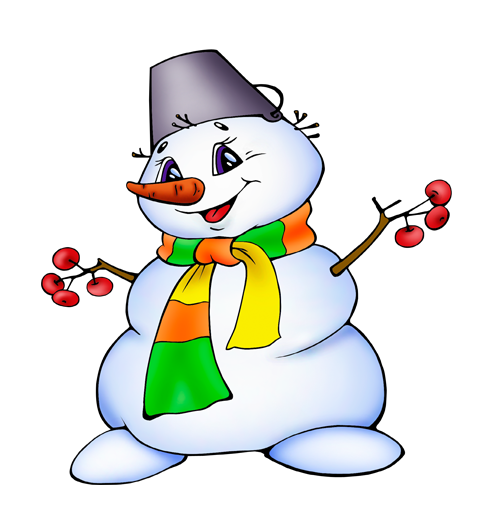 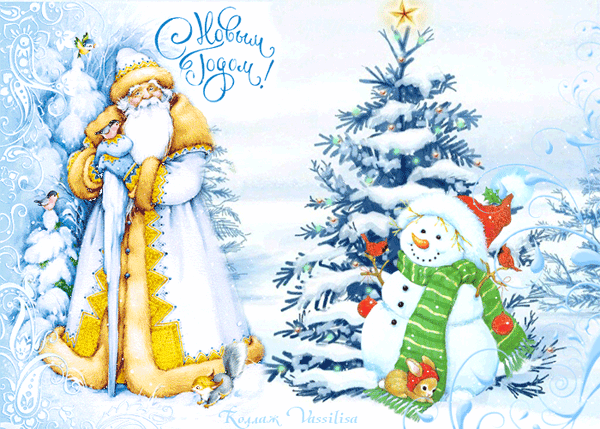 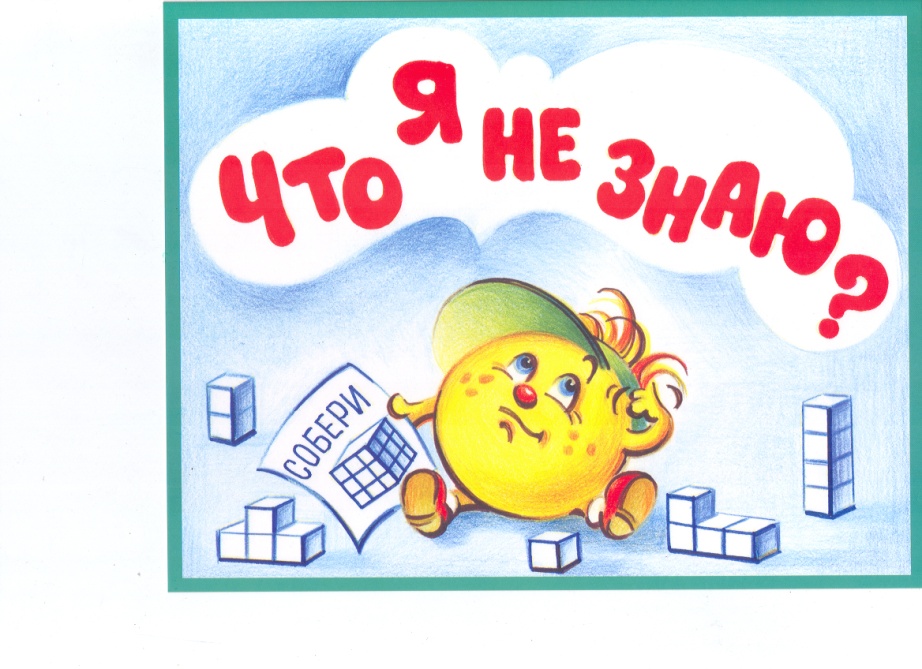 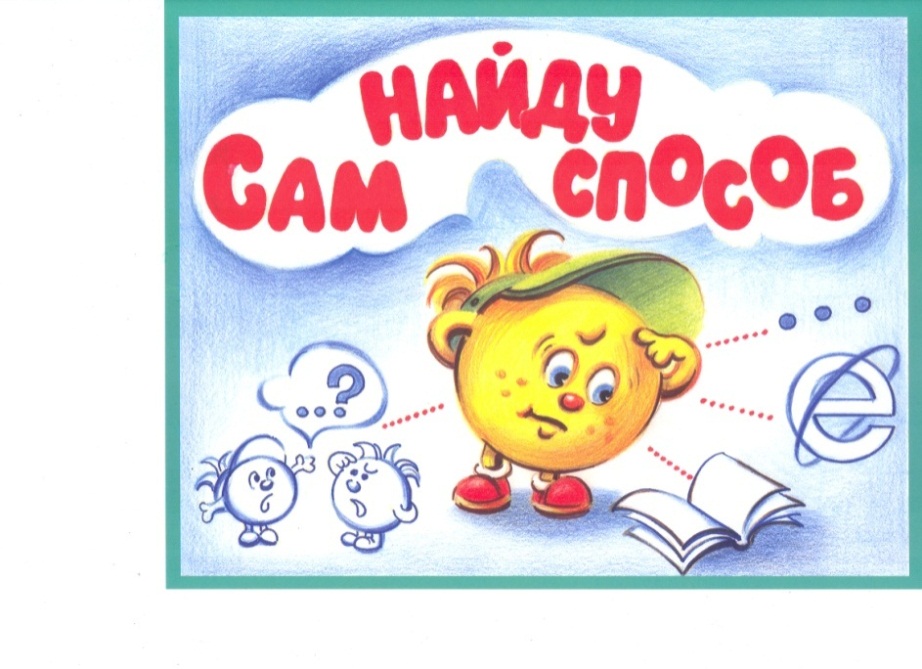 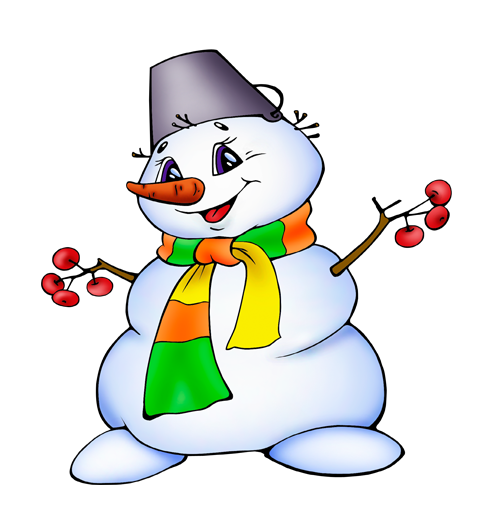 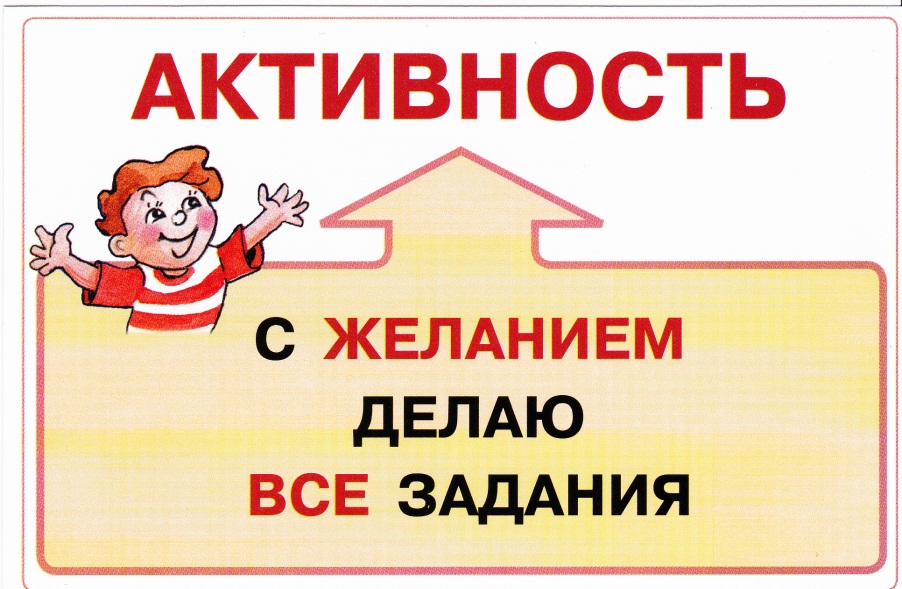 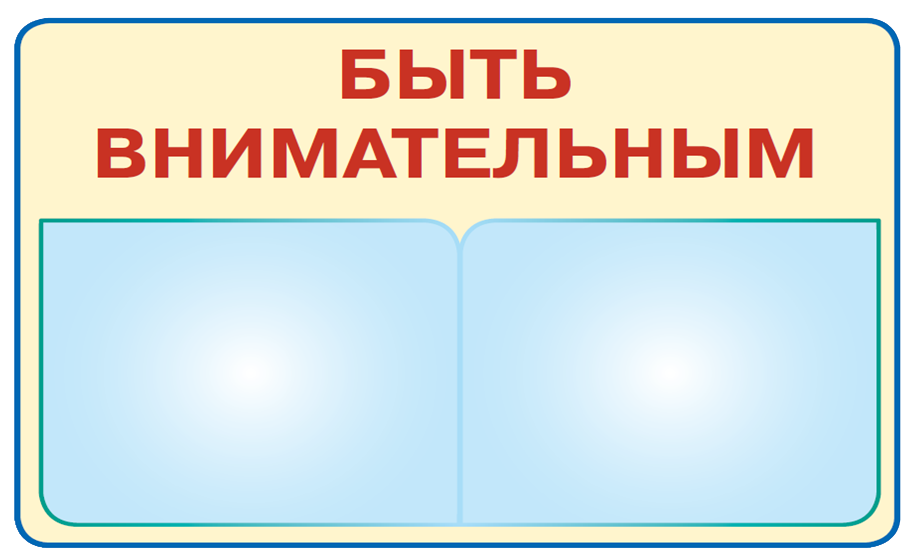 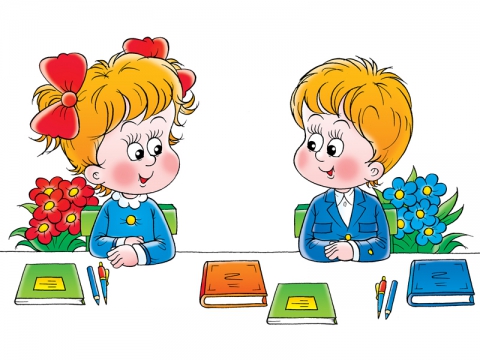 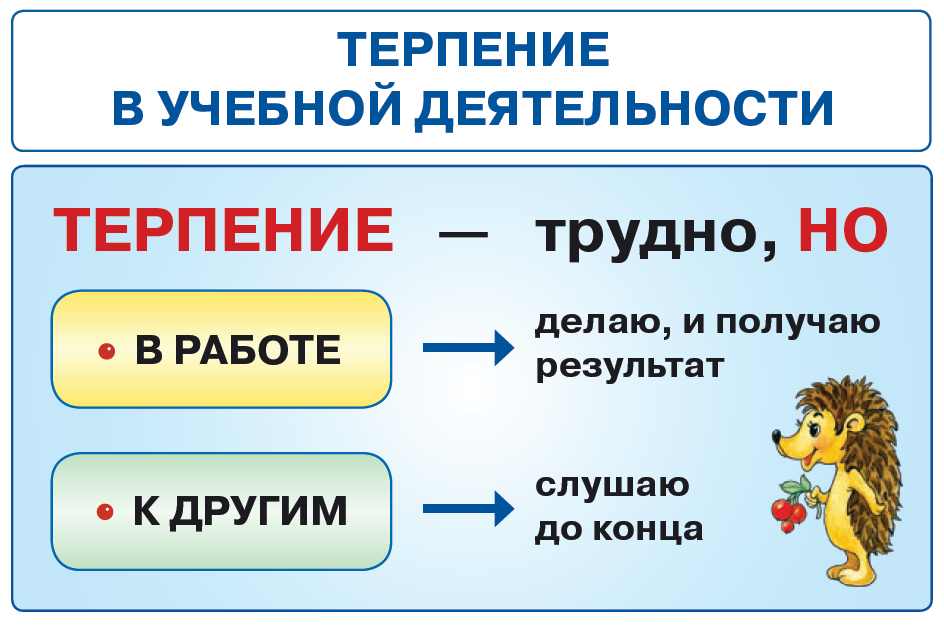 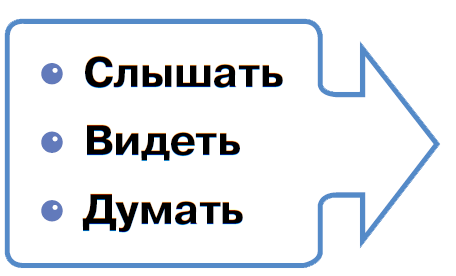 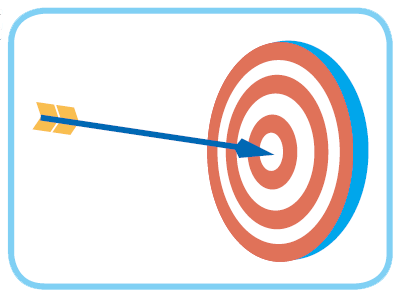 ученик
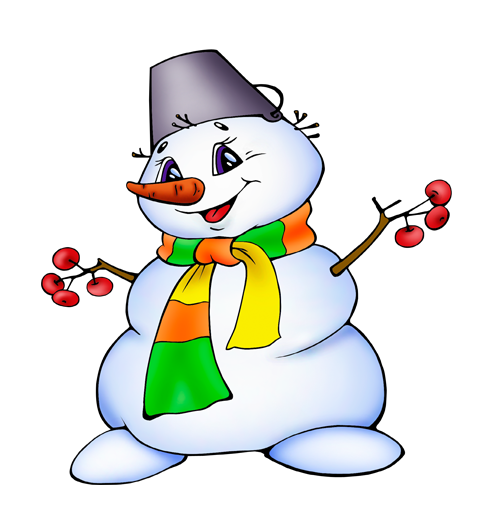 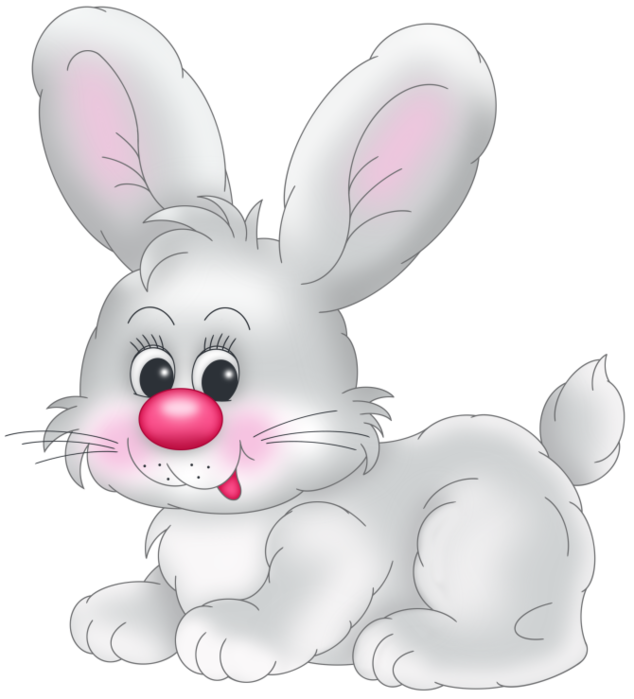 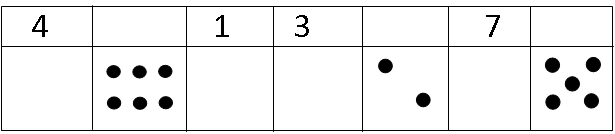 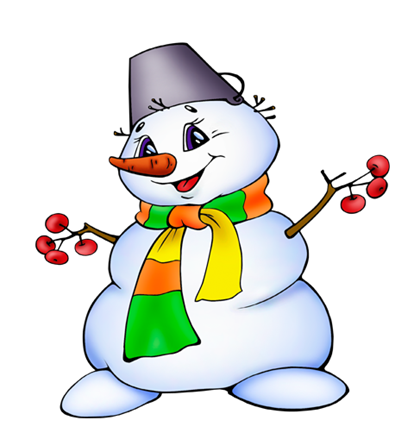 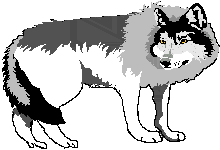 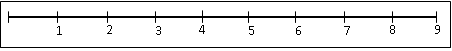 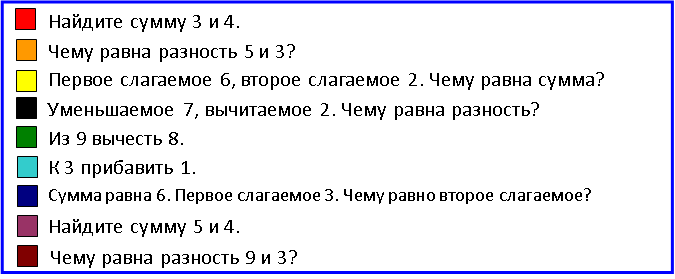 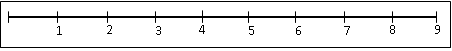 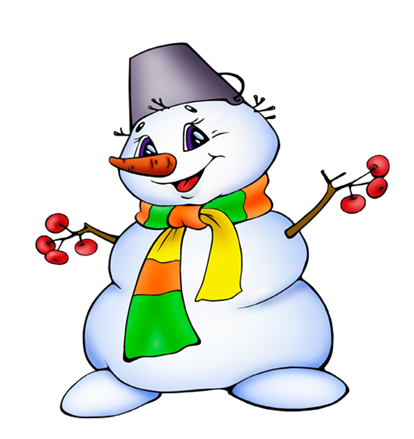 ?
9 – 9 =
План
1. Графическая модель.
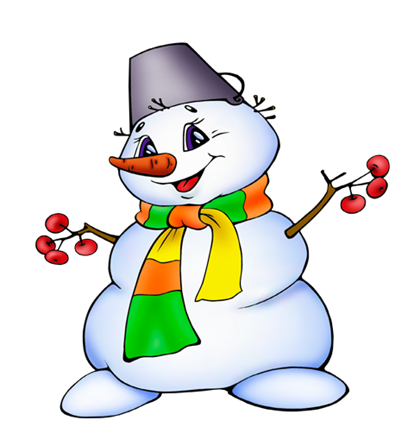 2. Цифра.
3. Состав.
Число и цифра 0
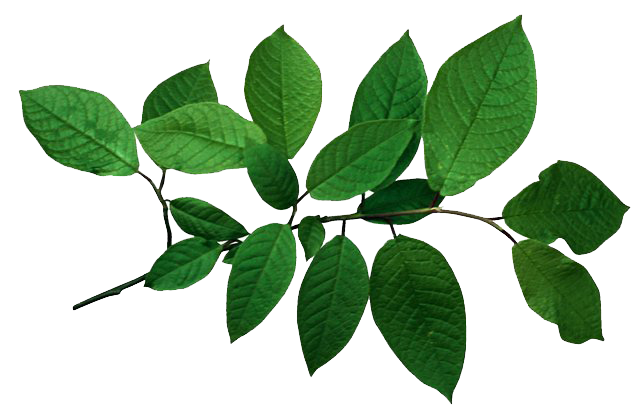 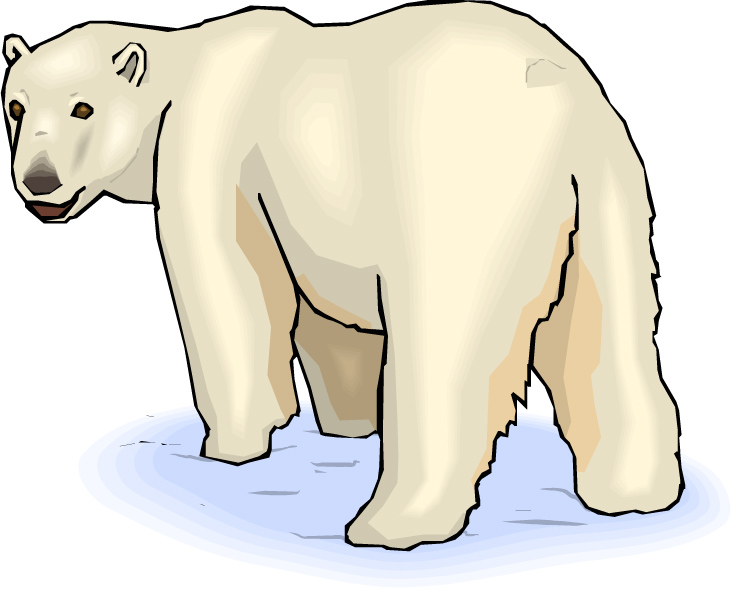 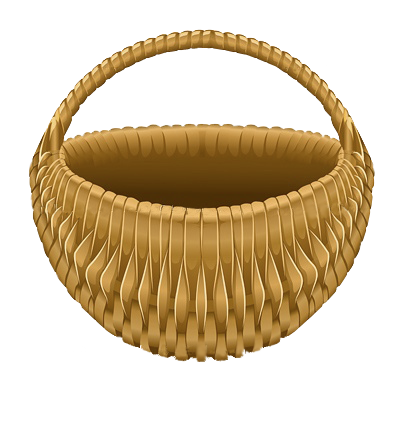 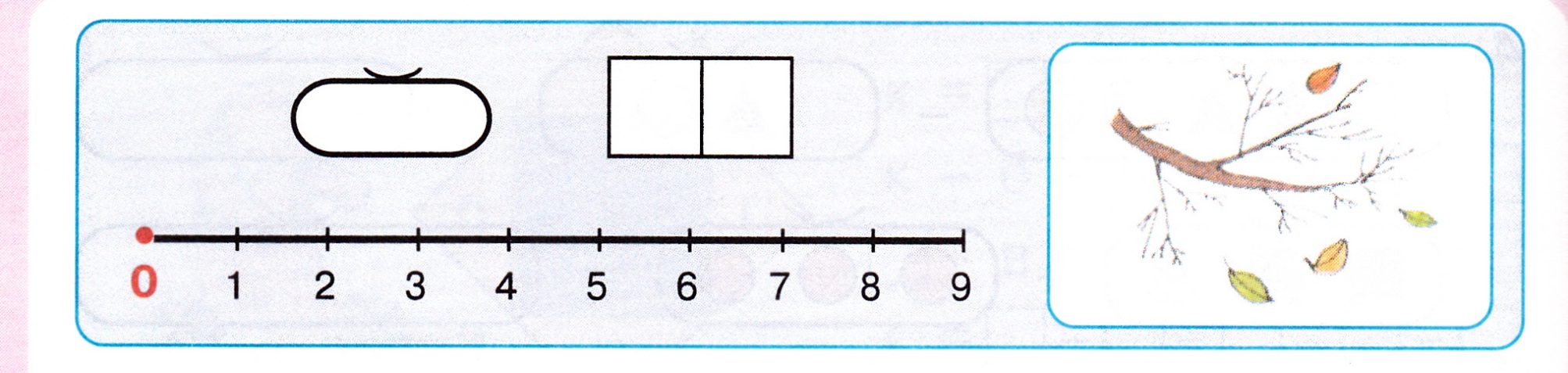 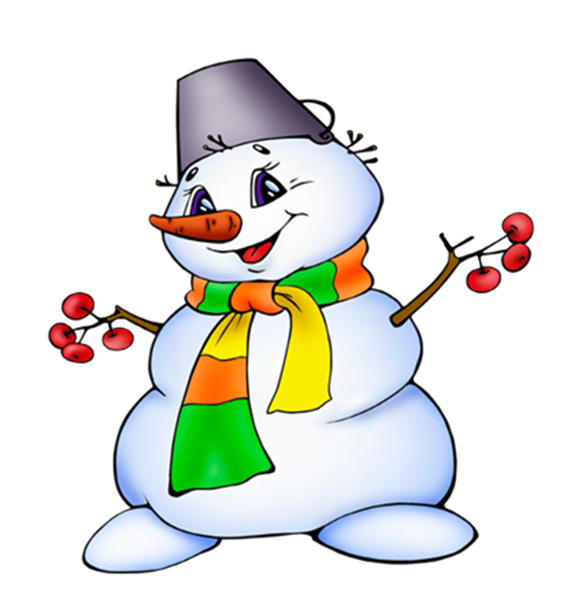 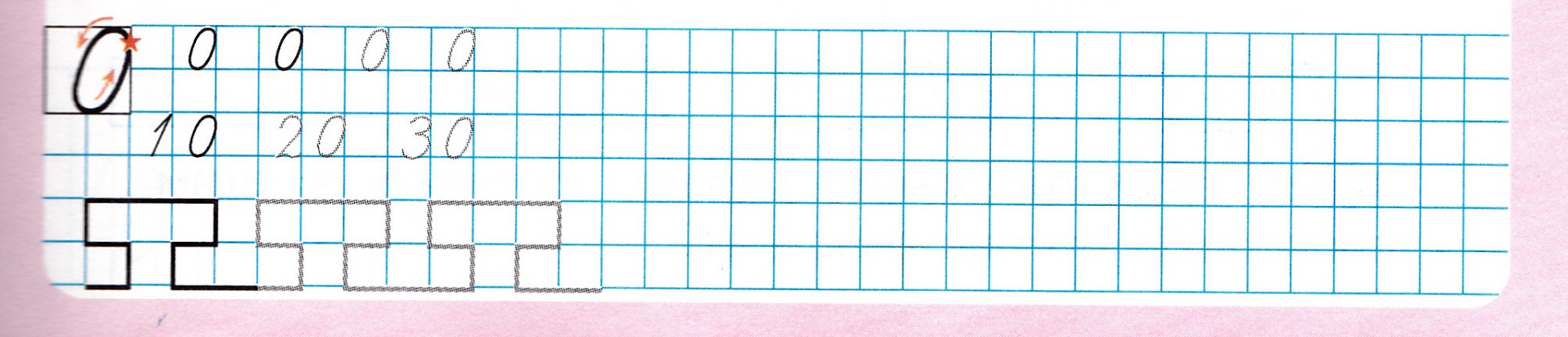 У людей говорят:
Не шути с огнём!
А у чисел говорят:
Не шути с нулём!
У нуля про запас
Сто каверз и проказ,
Нужен глаз за ним да глаз!
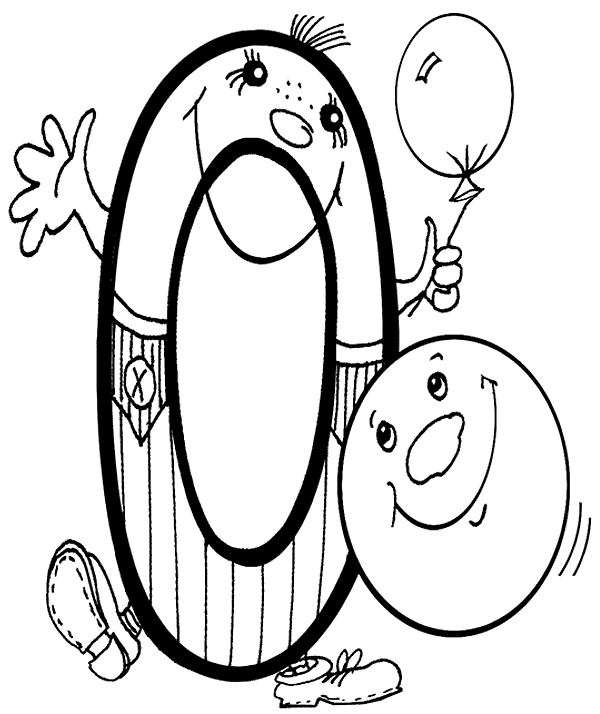 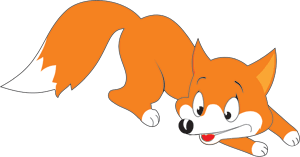 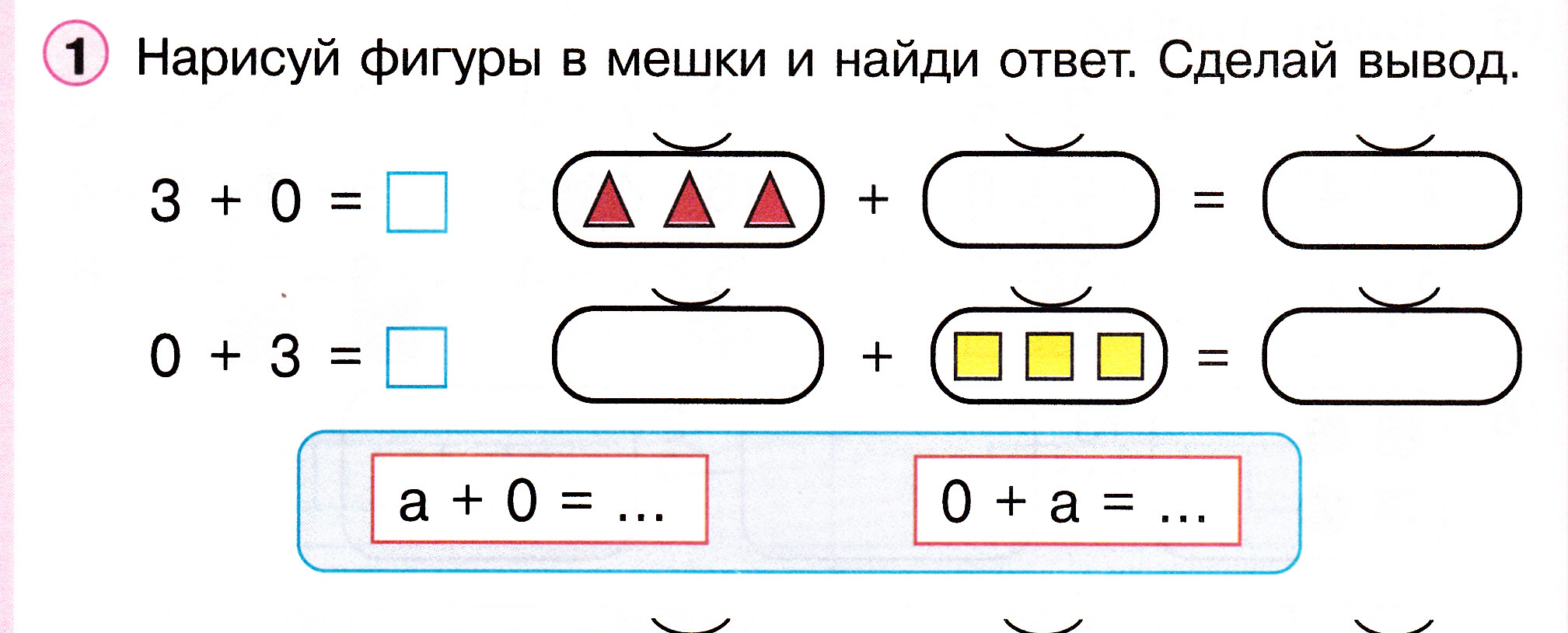 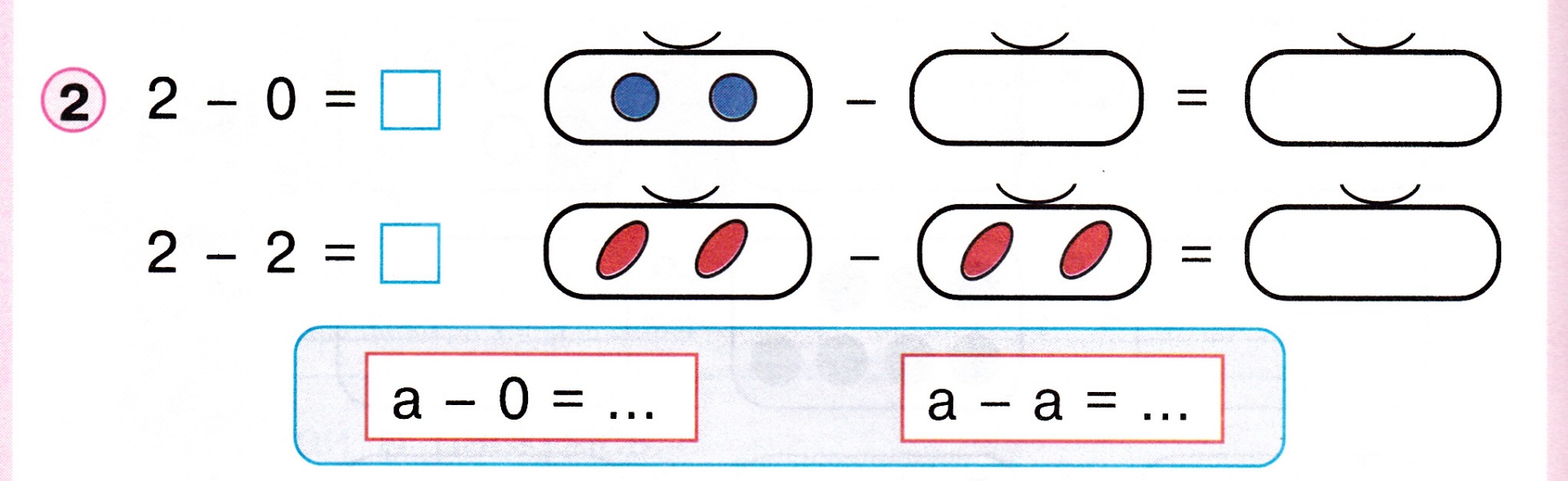 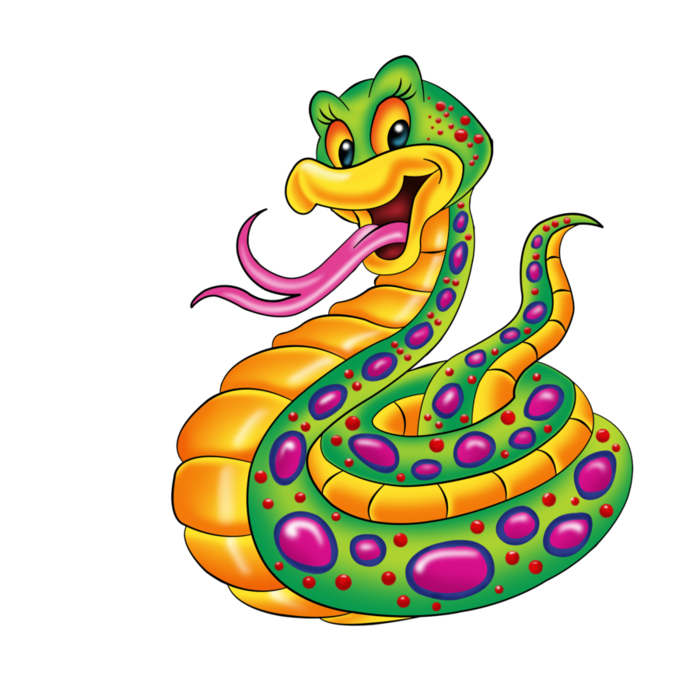 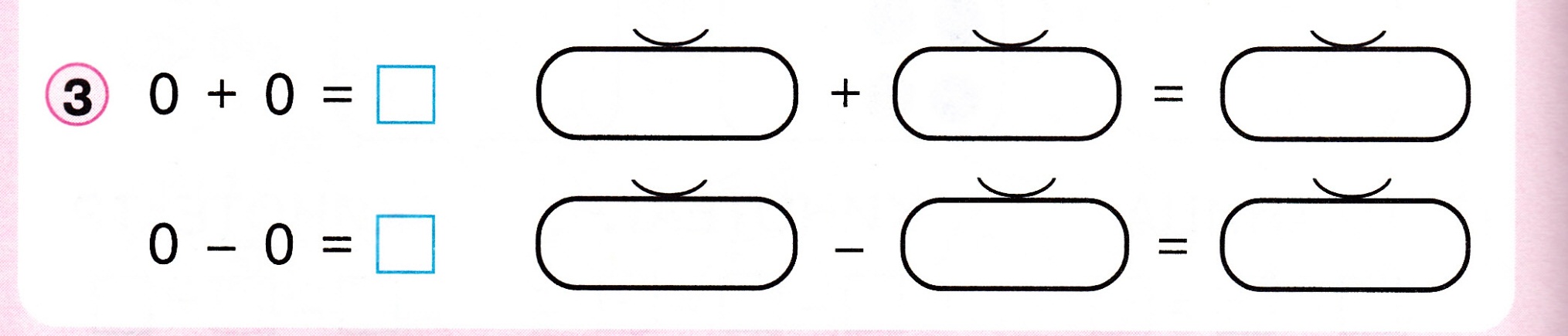 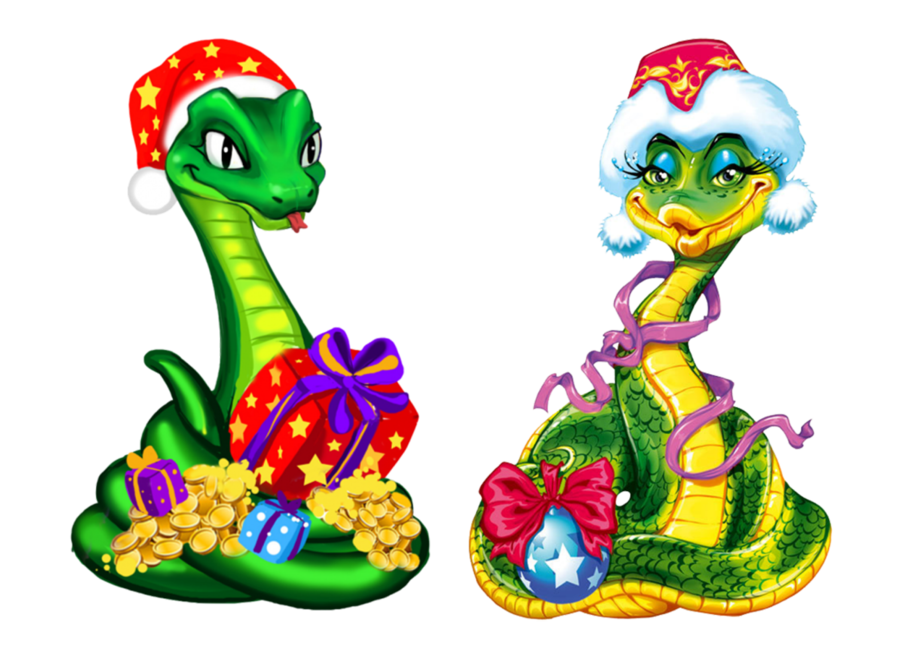 Самостоятельная работа
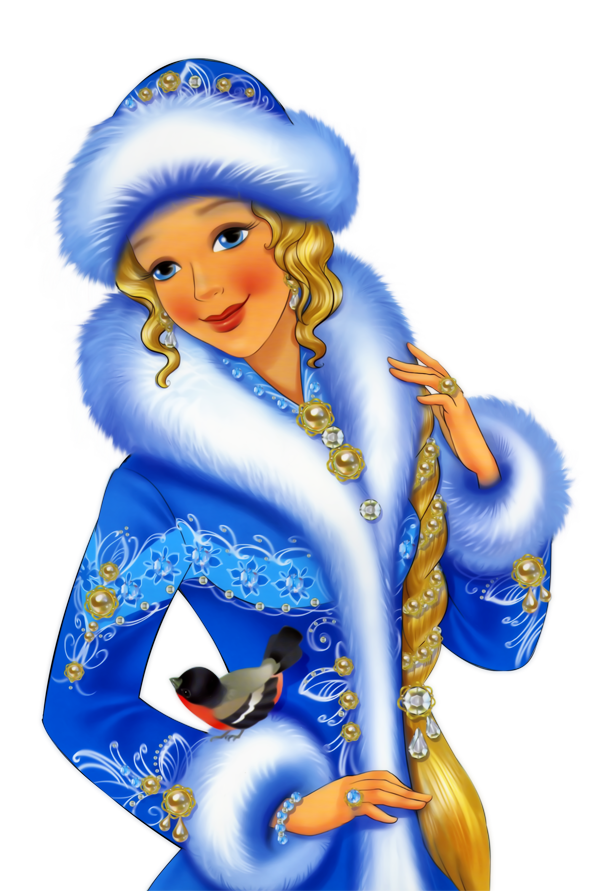 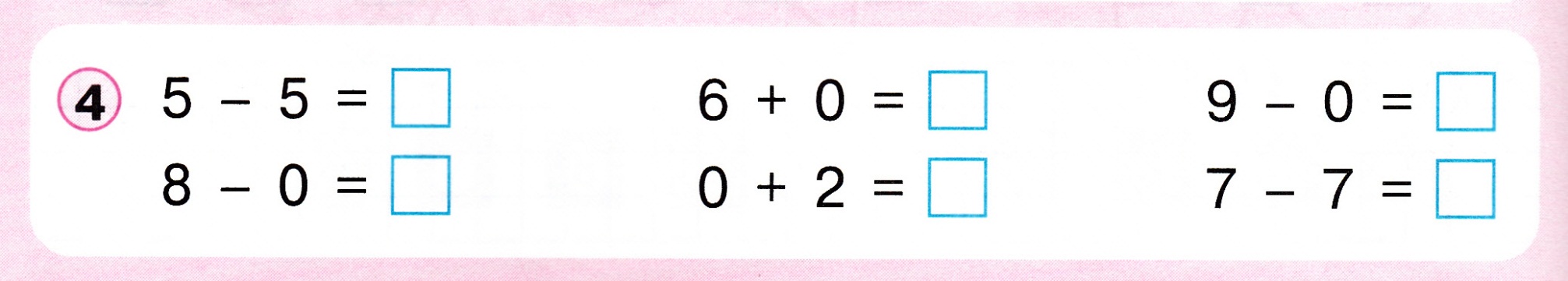 0                       6                     9
8                      2                     0
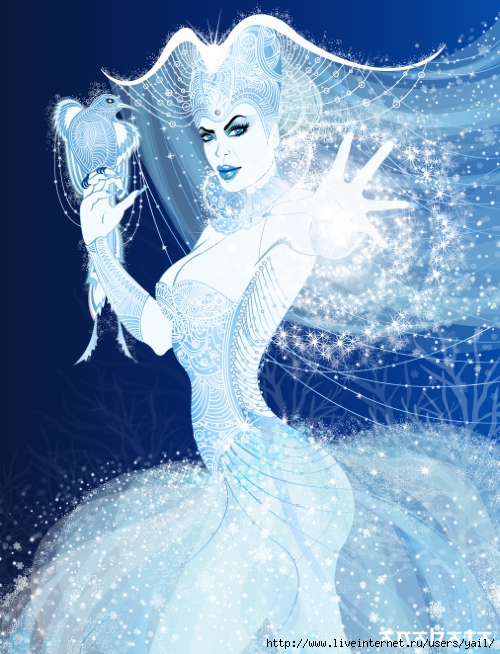 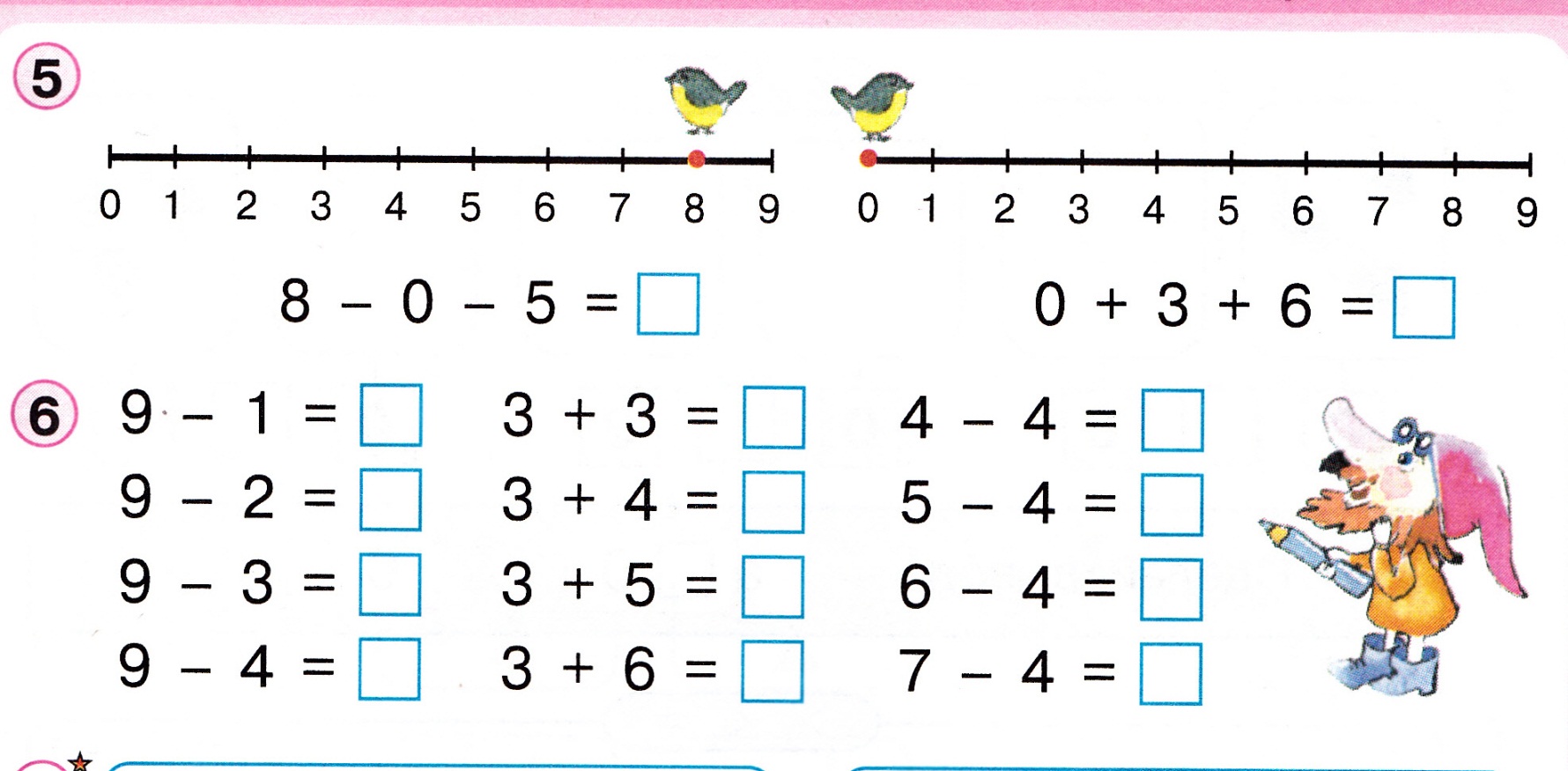 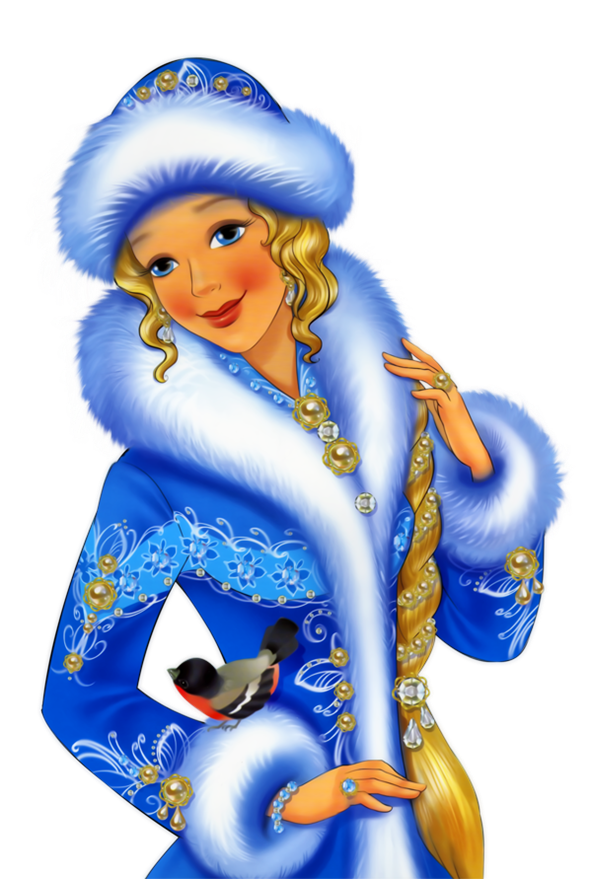 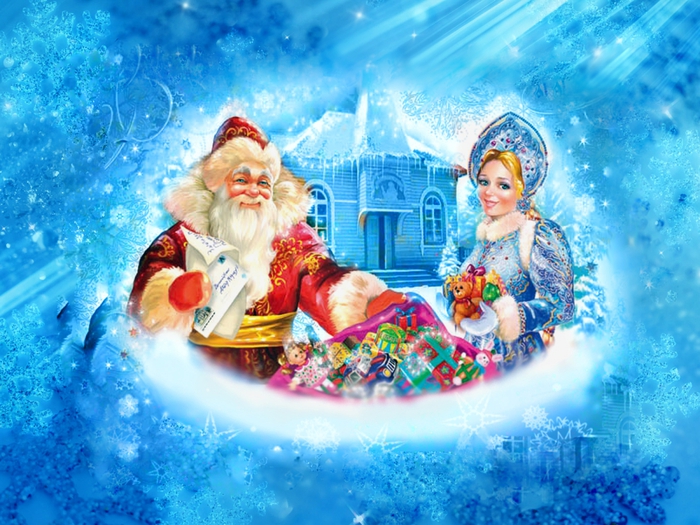 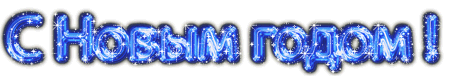